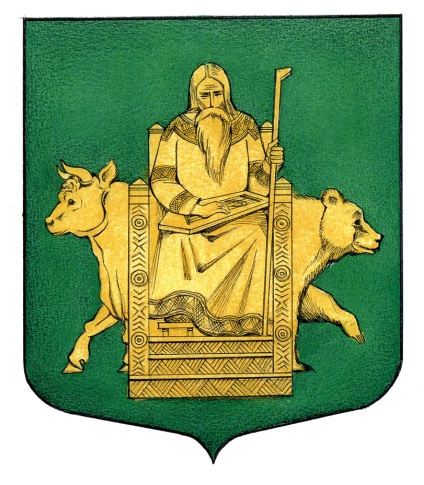 Проект бюджета  Волосовского городского поселения на 2021 год и на плановый период 
2022 – 2023 гг.
Что такое бюджет
БЮДЖЕТ (от старонормандского bougette – кошель, сумка, кожаный мешок) – форма образования и расходования денежных средств, предназначенных для финансового обеспечения задач и функций государства и местного самоуправления
ДОХОДЫ  - это поступающие в бюджет денежные средства (налоги юридических и физических лиц, арендные платежи, поступление из других бюджетов РФ) РАСХОДЫ - это выплачиваемые из бюджета денежные средства (социальные выплаты населению, содержание государственных (муниципальных) учреждений (образование, культура и другие) капитальное строительство и другие.ПРОФИЦИТ - - превышение доходов над расходами образует положительный остаток бюджета  если расходная часть бюджета превышает доходную, то бюджет формируется с ДЕФИЦИТОМ
Сбалансированность бюджета по доходам и расходам –  основополагающее требование, предъявляемое к органам, составляющим и утверждающим  бюджет
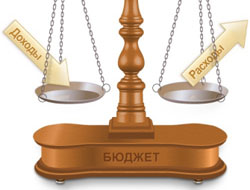 Основные  направления бюджетной и налоговой политикиВолосовского  городского  поселения  на  2021-2023 годы
Дальнейшее проведение политики межбюджетного регулирования, способствующей наращиванию налогового потенциала
Актуализация и дальнейшая реализация плана мероприятий по повышению поступлений налоговых и неналоговых доходов, а также по сокращению недоимки бюджетов бюджетной системы Российской Федерации
Исполнение указа Президента Российской Федерации от 07 мая 2018 года № 204 «О национальных целях и стратегических задачах развития Российской Федерации на период до 2024 года».
Повышение эффективности бюджетных расходов
Контроль за реализацией муниципальных программ и национальных проектов
Повышение качества управления муниципальными финансами
Реализация внедрения информационной системы «Электронный бюджет»
Обеспечение прозрачности и открытости бюджета для граждан
Основы составления проекта бюджета муниципального образования Волосовское  городское поселение Волосовского муниципального района Ленинградской области на 2021 год и  плановый период 2022 и 2023 годов:
Статья 184 Бюджетного кодекса  Российской Федерации
Положения Послания Президента Российской Федерации Федеральному Собранию Российской Федерации  от 20 февраля 2019 года
Показатели прогноза социально – экономического развития  Волосовского городского поселения Волосовского муниципального района Ленинградской области на 2021 -2023 годы
Основные направления бюджетной и налоговой политики муниципального образования Волосовское городское поселение Волосовский муниципальный района Ленинградской области на 2021-2023 годы
Бюджетный прогноз на долгосрочный период (до 2024 года)
Муниципальные программы
Указ Президента Российской Федерации от 07 мая 2018 года № 204
Какие доходы поступают в бюджет муниципального  образования   Волосовское   городское   поселение
Доходы  бюджета  муниципального  образования  Волосовское  городское поселение
СТРУКТУРА БЕЗВОЗМЕДНЫХ ПЕРЕЧИСЛЕНИЙ В БЮДЖЕТ ВОЛОСОВСКОГО ГОРОДСКОГО ПОСЕЛЕНИЯ В
2021  ГОДУ
Формирование расходов - осуществляется в соответствии с расходными обязательствами, обусловленными установленным законодательством разграничением полномочий, исполнение которых должно производиться в очередном финансовом году за счет средств соответствующих бюджетовКак детализируются расходы?
Программные  расходы
Муниципальные
программы
3 программы
Функциональная структура
9 разделов
Направление средств
Главные распорядители бюджетных средств
Ведомственная структура
ГРБС
Объем расходов бюджета Волосовского городского поселения
При формировании расходной части бюджета муниципального образования Волосовского городского поселения на 2021 год и на плановый период 2022-2023  годов были определены следующие приоритеты:
Обеспечение обязательств в сфере образования, культуры
Обеспечение выплаты заработной платы работникам муниципальных учреждений
Обеспечение реализации задач, поставленных в Указах Президента Российской Федерации от 12 мая 2012 года № 597 и 
от 07 мая 2018 года № 204
Обеспечение мер сбалансированности местного бюджета
Параметры финансового обеспечения реализации муниципальных программ  Волосовского городского поселения в 2020-2022 гг.
Основные мероприятия по расходам бюджета  на 2021 г.
Ремонт дорог  - 7372,3 тыс. руб. (улица Восстания, пр. Вингиссара,  улица Молодежная, участок дороги Лагоново).
Строительство газопроводов (Южная часть, д. Лагоново) – 
40 000,0 тыс.руб; пуско-наладочные работы 1000 тыс.руб.;
Снос аварийных жилых домов 5 000,0 тыс. руб.;
«Комфортная среда» -6 874,4,0 тыс. руб. (Выполнение работ  по благоустройству общественной территории - сквера, расположенного у дома № 101 по пр. Вингиссара г. Волосово);
Приобретение светильников д.  Лагоново по 147- ОЗ – 110,0 т.р.
 Устройство детской площадки ул. Ветеранов, д.6,
   приобретение спортивного оборудования Красногвардейская ул., д.1 -  2328,2 тыс.руб. по 3-ОЗ
Проект планировки территории г. Волосово – 806,0 тыс. руб.

Модернизация системы видеонаблюдения «Безопасный город» -  400,0 тыс. руб.;

Обработка территории  поселения от борщевика Сосновского - 500,0 тыс. руб.;

 Субсидия в целях возмещения убытков бане -         1 000,0 тыс.руб.
Исполнение  майских указов Президента
(стимулирующие выплаты работникам культуры)
- 12 645,4 тыс руб. ,в том числе:
 - Областной бюджет –  6 322,7 тыс. руб.
 - Бюджет ВГП -  6 322,7 тыс. руб.
Губернаторский отряд – 209,5 тыс. руб. средства областного бюджета    150,9 тыс. руб. Средства бюджета ВГП;
Комплектование книжного фонда- 414,0 тыс. руб. средства обл. бюджета  40,9 тыс. руб. Средства бюджета ВГП;     
    Софинансирование областной субсидии на развитие общественной     инфраструктуры - 1860,0 тыс.руб. средства областного бюджета    97,9 тыс.руб.;
    Расходы на содержание Кинозала 4 000,0 тыс.руб.
 Софинансирование   программы «Доступная среда» – 73,5 тыс. руб.
БЛАГОДАРИМ 
ЗА ВНИМАНИЕ